Time Management
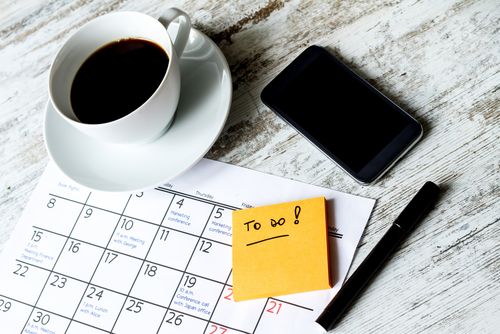 Time Management
Juggling your studies with work, family and friends can be a tough task, but there are ways to keep your stress levels down
Organise your days so you can strike the right balance between home, work and college life.
By taking the time to arrange your priorities, you can give yourself the best chance of staying on track and organised during your course 
Being organised can help reduce stress levels, something that can be the difference between success and failure.
Time Management – Make a list
The first stage of improving your time management is to list absolutely everything that you have to do. 
This may sound obvious, but speaking from experience, most students tend to leave important tasks until the last minute, which can impact on the quality of their work and their overall grade.
Include any assignment deadlines as well as any shifts you work on the list, and make a note of how much time each priority will take out of your schedule
Time Management – Schedule
Whether it’s a pin-up planner, a timetable or a calendar on your phone, find an organising tool that works well for you and add your list of priorities to it. 
Also, think about when you are most alert, so that you can plan your study periods around these times.
Find time for socialising, but also make sure that you get enough sleep. Most people need between 7 to 8 hours sleep every night to remain focused and alert.
Time Management - Schedule
Typically, allow around 8-10 hours a day for working, studying, socialising and anything else practical you need to do.
As a full-time student, you’re expected to dedicate 35 hours a week to studies, including the time you spend in classes. 
If you only spend 15 hours a week attending tutor-led learning, you should use the extra 20 hours for independent study.
It’s also important to remember that things often take longer than expected. So, allow a little extra time in case you spend longer on a task than you thought you would.
Time Management:Plan to avoid repetition
Taking the time to research, plan and think about your work is crucial for good time management. 
Allow yourself the time to process new information and plan how you are going to use it, as this can help you to avoid having to re-read and repeat any research.
One way of effectively planning before researching is to make a list of everything you want to find out, so that you can make notes below each subheading as you go
Remember the riddle, “How do you eat an elephant?” The answer: “A bite at a time.”If it’s a big assignment, break it into small steps.
Time Management:Avoid procrastination and distraction
One way to avoid procrastination is to think about your studying experience – When were you the most focused? When were you most distracted?
Remember, what works for one person might not necessarily work for you. 
For some, studying with friends can limit their productivity. But for others, studying in groups can help to increase motivation and avoid procrastination.
Time Management: Clearing your head
Believe it or not, exercise works in the same way sleep does. It can focus your state of mind, helping you to clear your head in between study sessions.
Time Management: Apps for Students
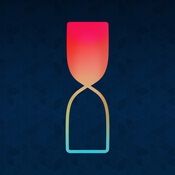 1. Timeful
An app that acts as a calendar and to-do list, allowing you to keep your entire schedule in just one place
2. Evernote
Evernote allows you to gather all your notes, articles, film clip, webpages, thoughts and ideas in one place across as many devices as you like. 
3. Forest Stay Focused
Forest is an app helping you stay away from your smartphone and stay focused on your work. Whenever you want to concentrate, you can plant a seed in Forest. In the next 30 minutes, this small seed will gradually grow into a big tree. However, if you cannot resist the temptation and leave this app to check Facebook or play a game, your little cute tree will wither away

Many others:  http://www.topuniversities.com/blog/top-time-management-apps-students-2015
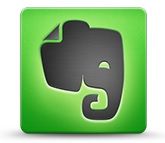 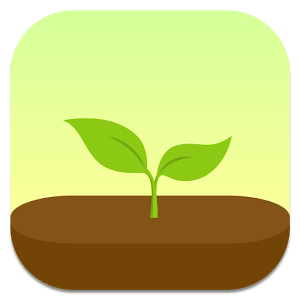 Tips
Don’t let peer pressure or the quest for short-term gratification dictate what you consider important.
Set aside blocks of study time (about 45 minutes each).
Keep your study area just for studying and get rid of distractions
Ask questions when you do not know or understand something?
Summary
College represents a time in your life that may have a major impact on how the rest of your life turns out. 
Your success tomorrow depends on what actions you take today. Keep that in perspective so that the daily decisions you make are wise ones
Be mindful that the actions you take today will plant the seeds for your long-term success or failure
References and Further Reading
http://www.studygs.net/timman.htm
http://www.topuniversities.com/blog/7-time-management-tips-students
http://www2.open.ac.uk/students/skillsforstudy/time-management-skills.php
http://www.dartmouth.edu/~acskills/success/time.html